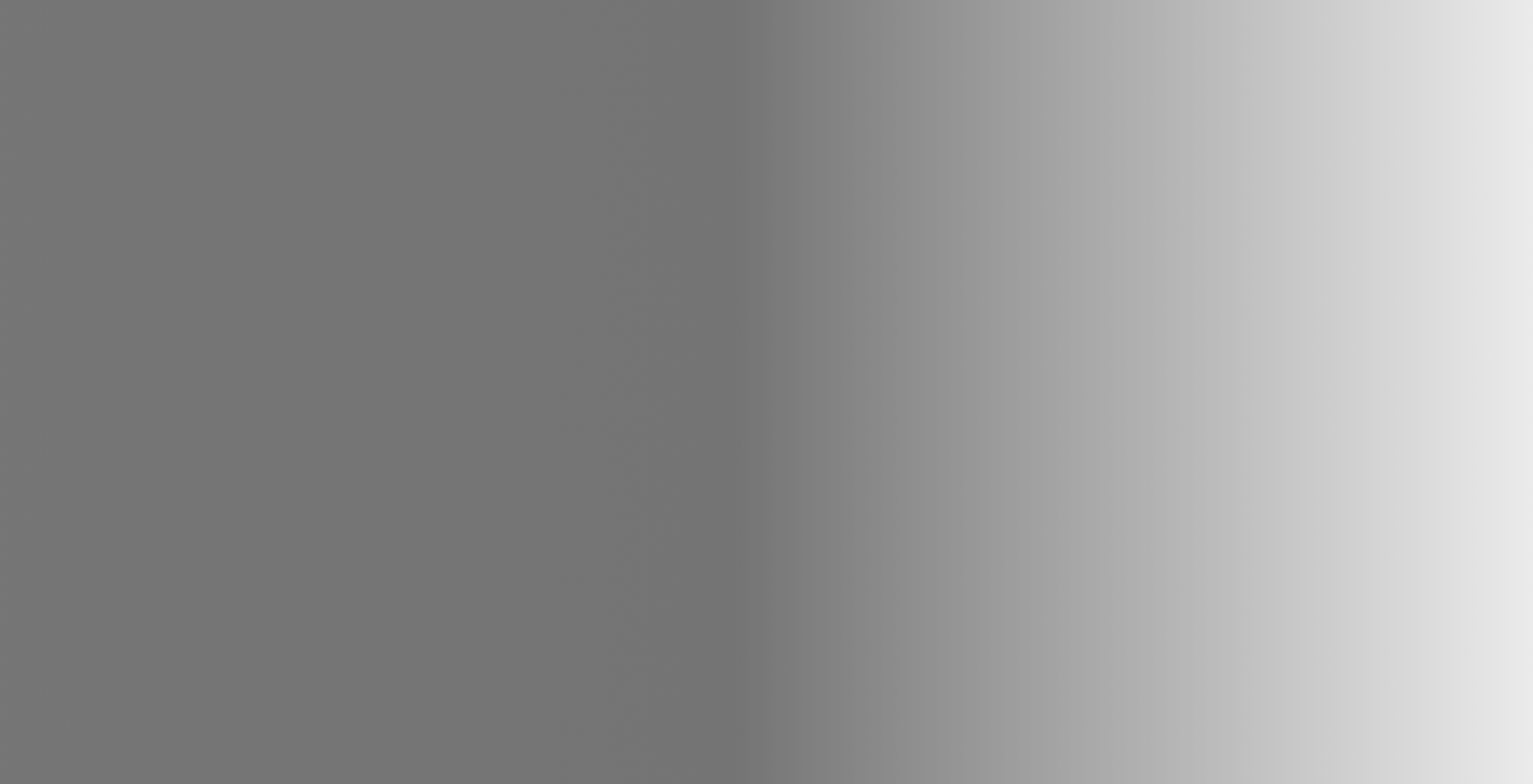 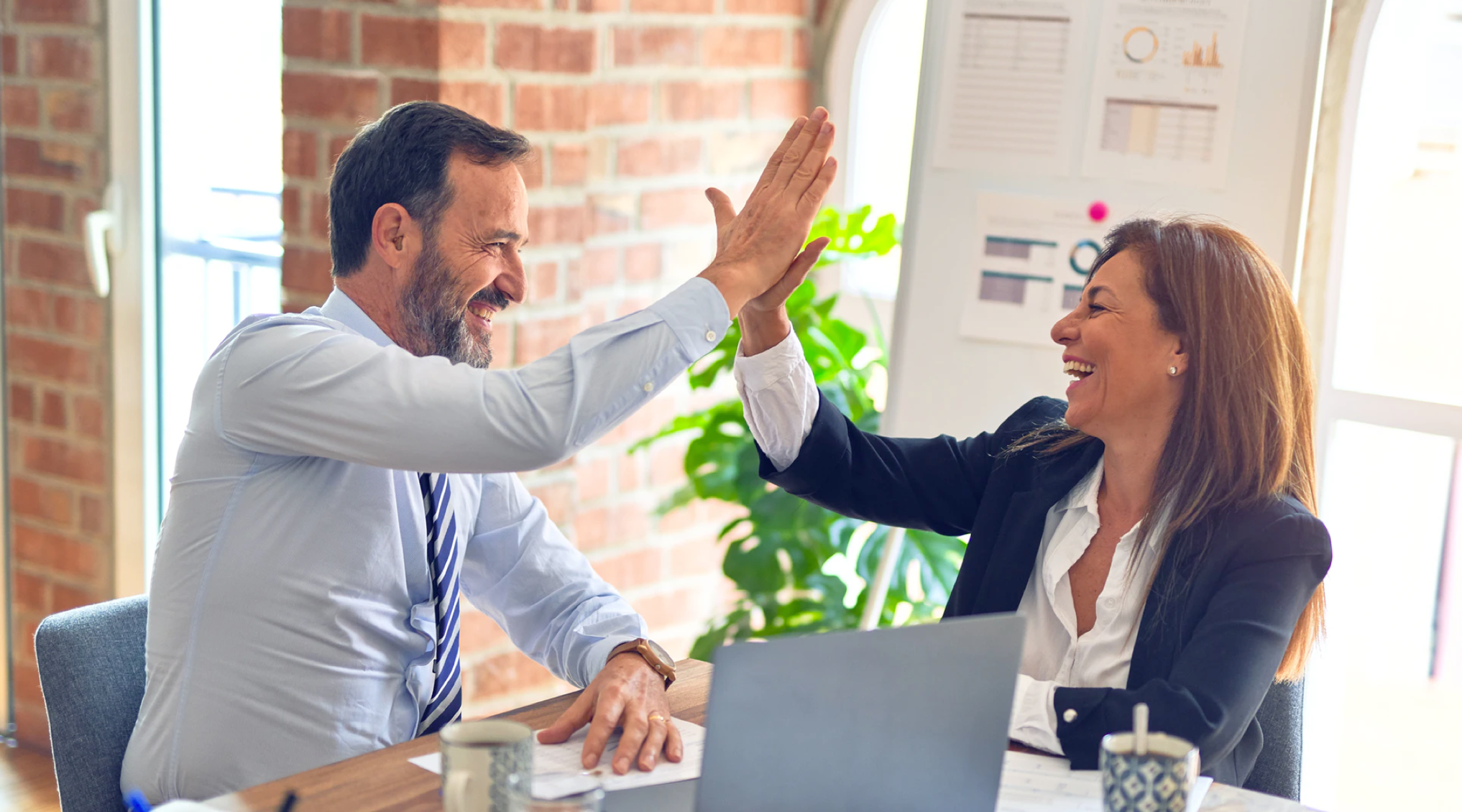 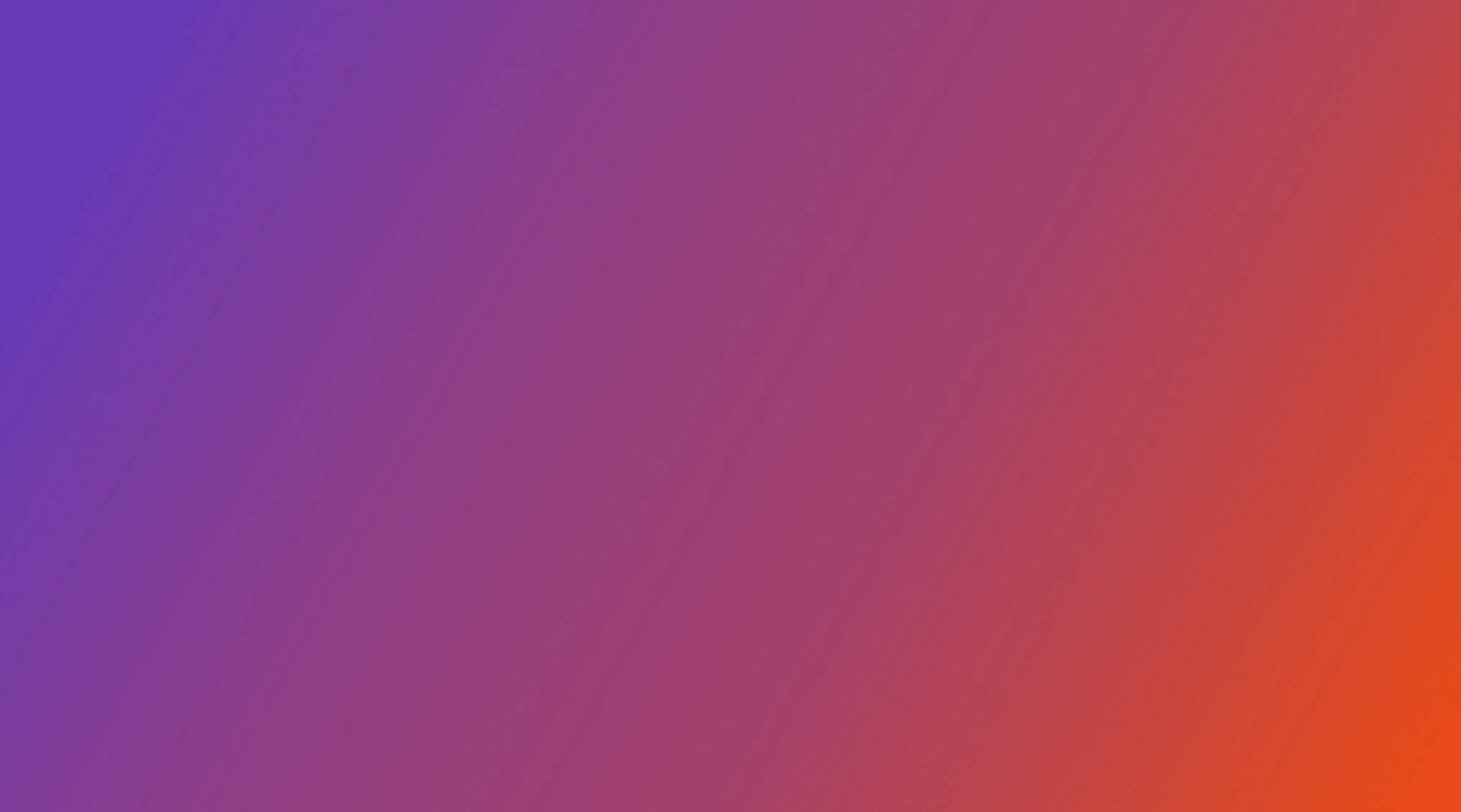 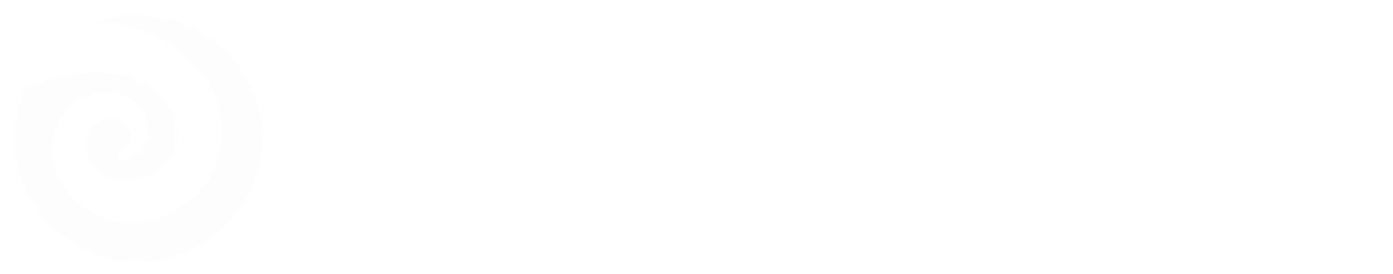 Enjoy our free templates!
slidelizard.com
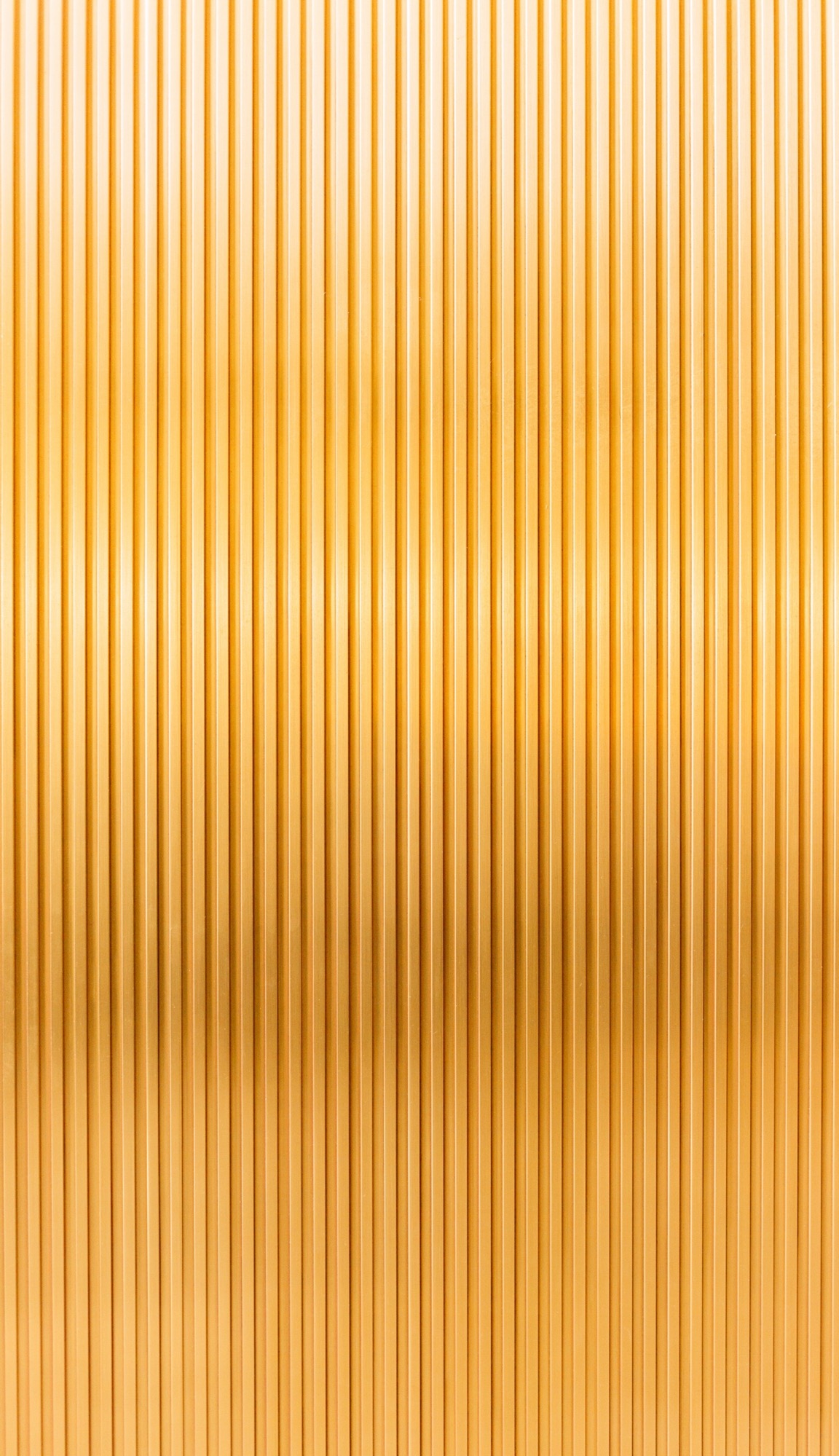 5
4
3
2
1
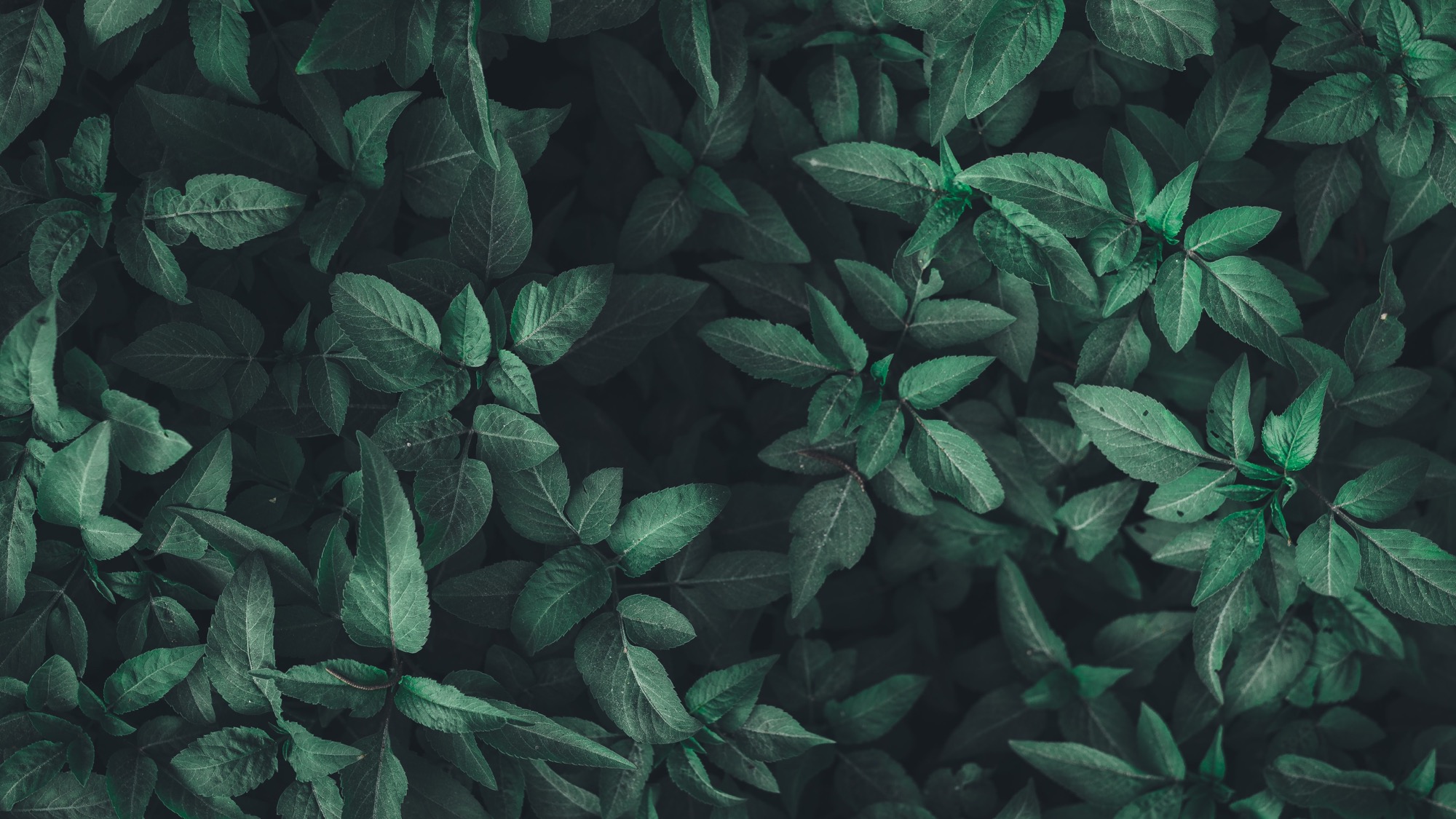 10
9
8
7
6
5
4
3
2
1
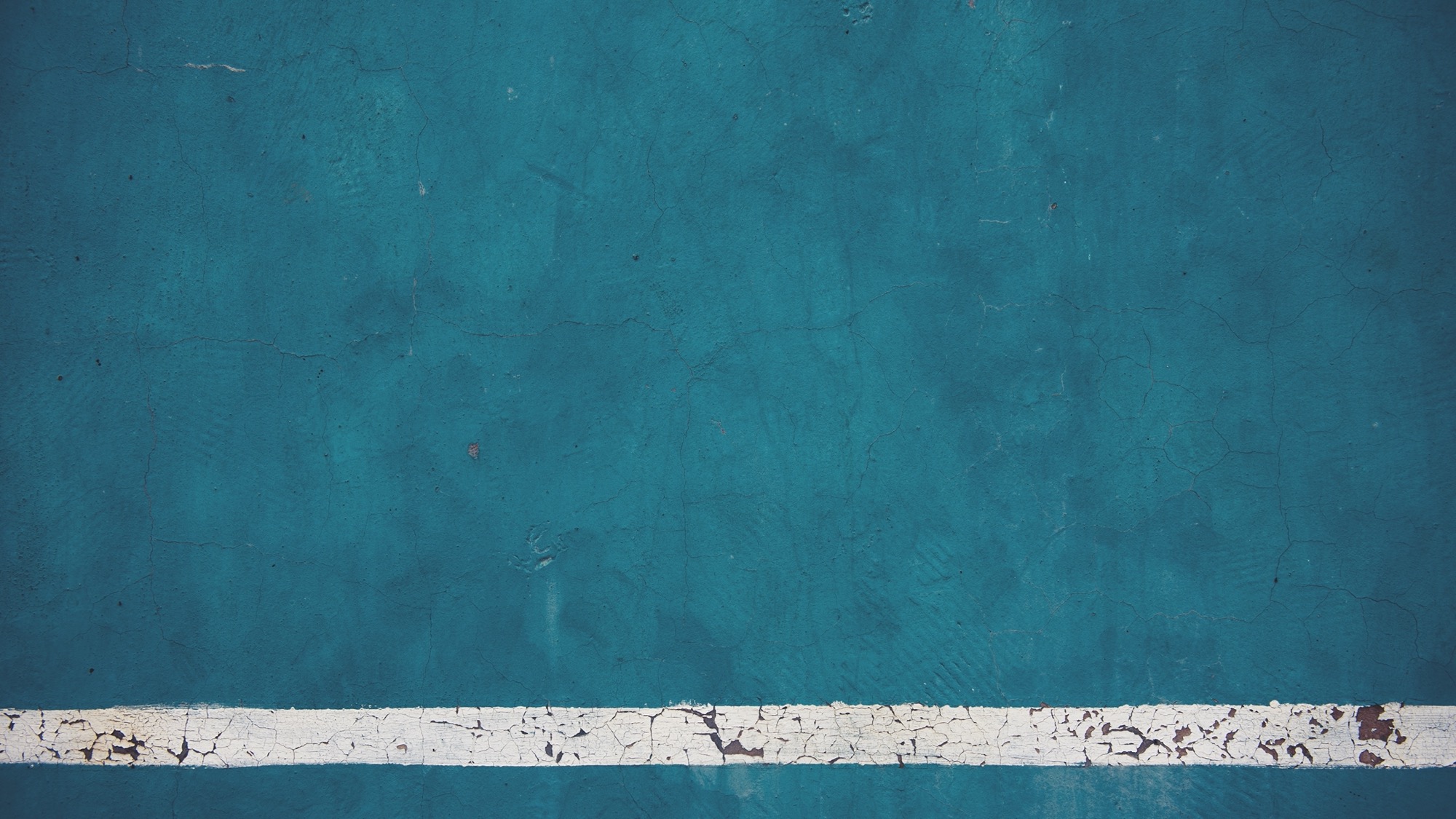 15
14
13
12
11
10
9
8
7
6
5
4
3
2
1
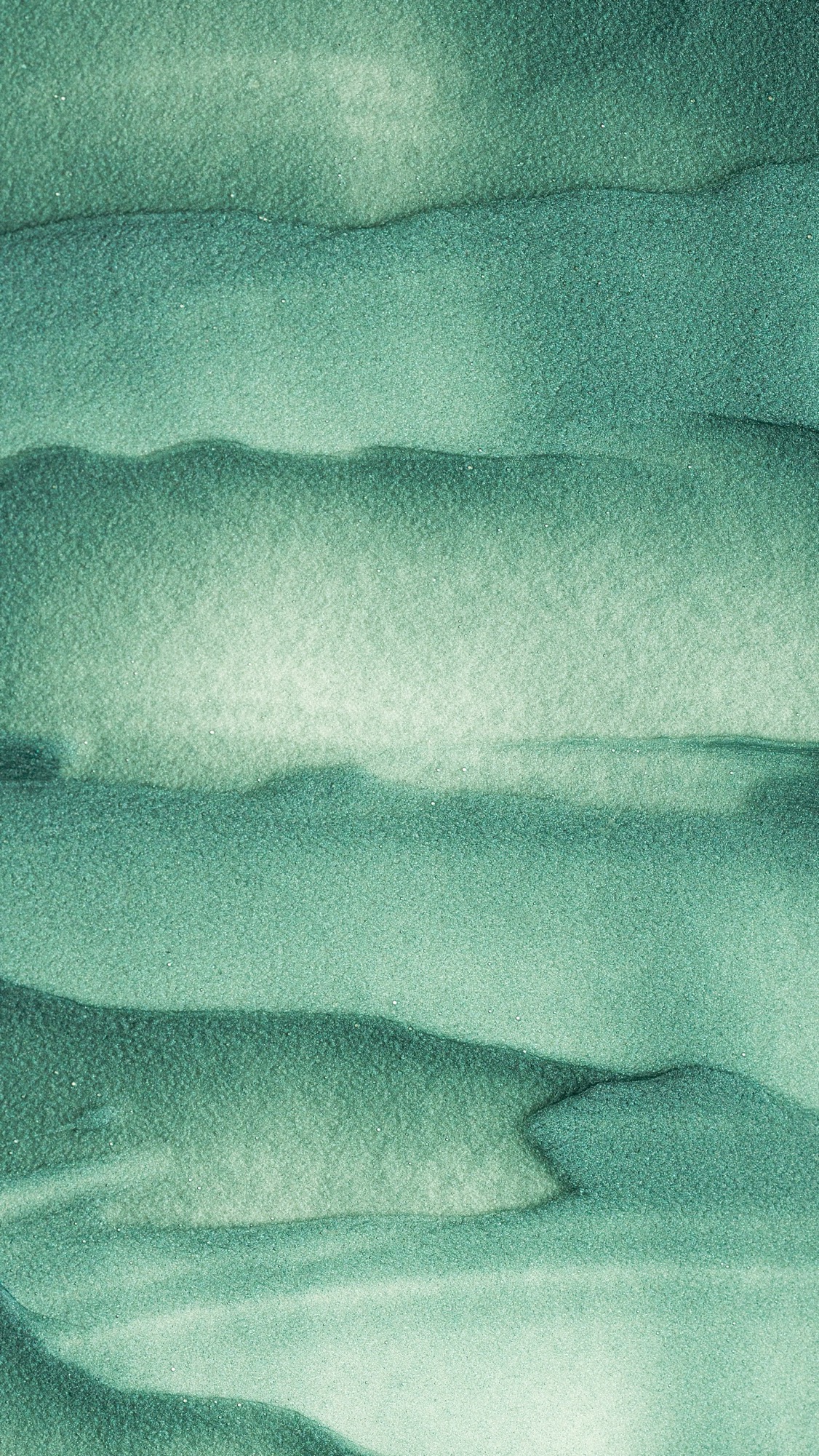 5 minutes countdown
5
4
3
2
1
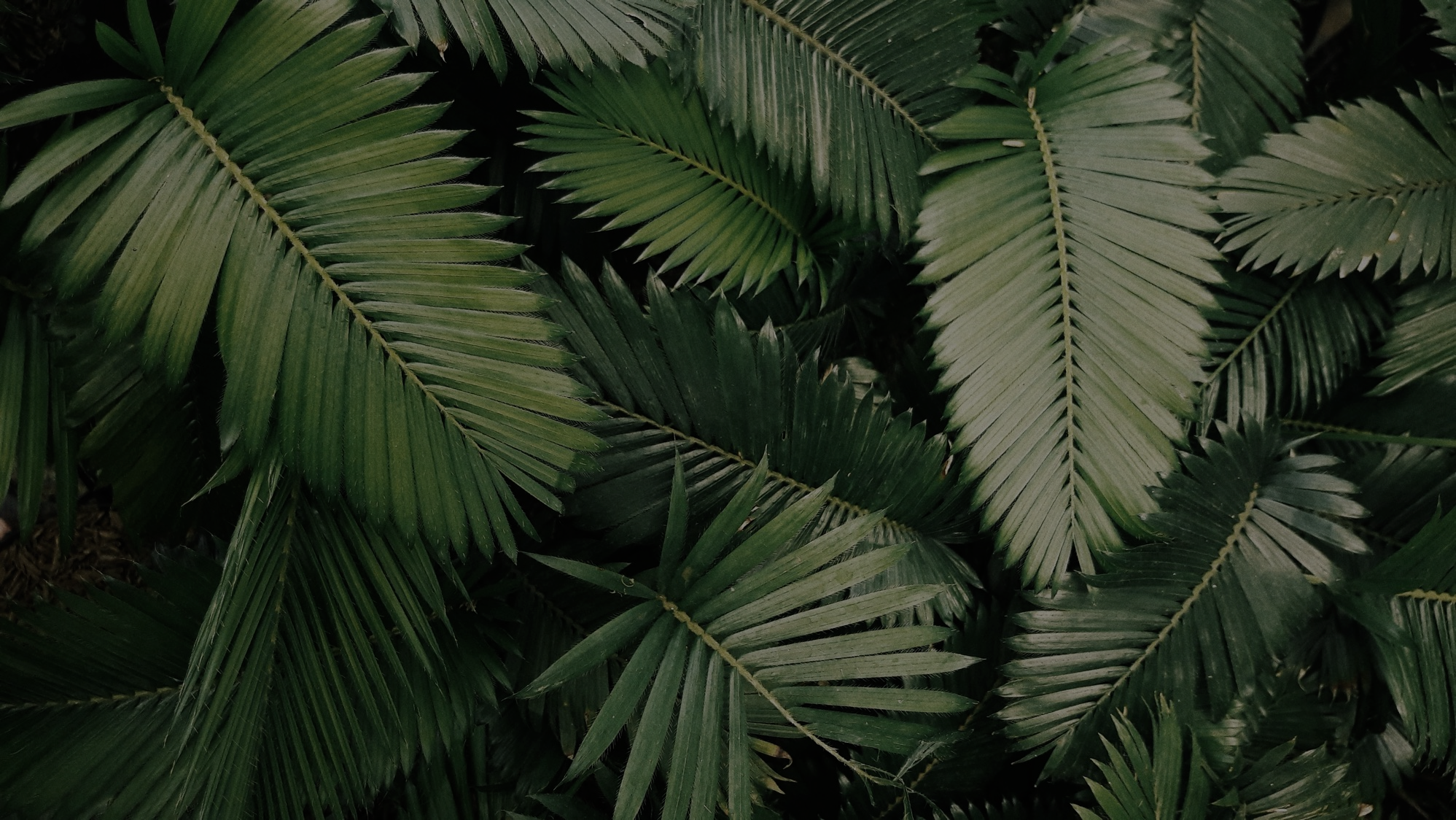 10 minutes countdown
10
9
8
7
6
5
4
3
2
1
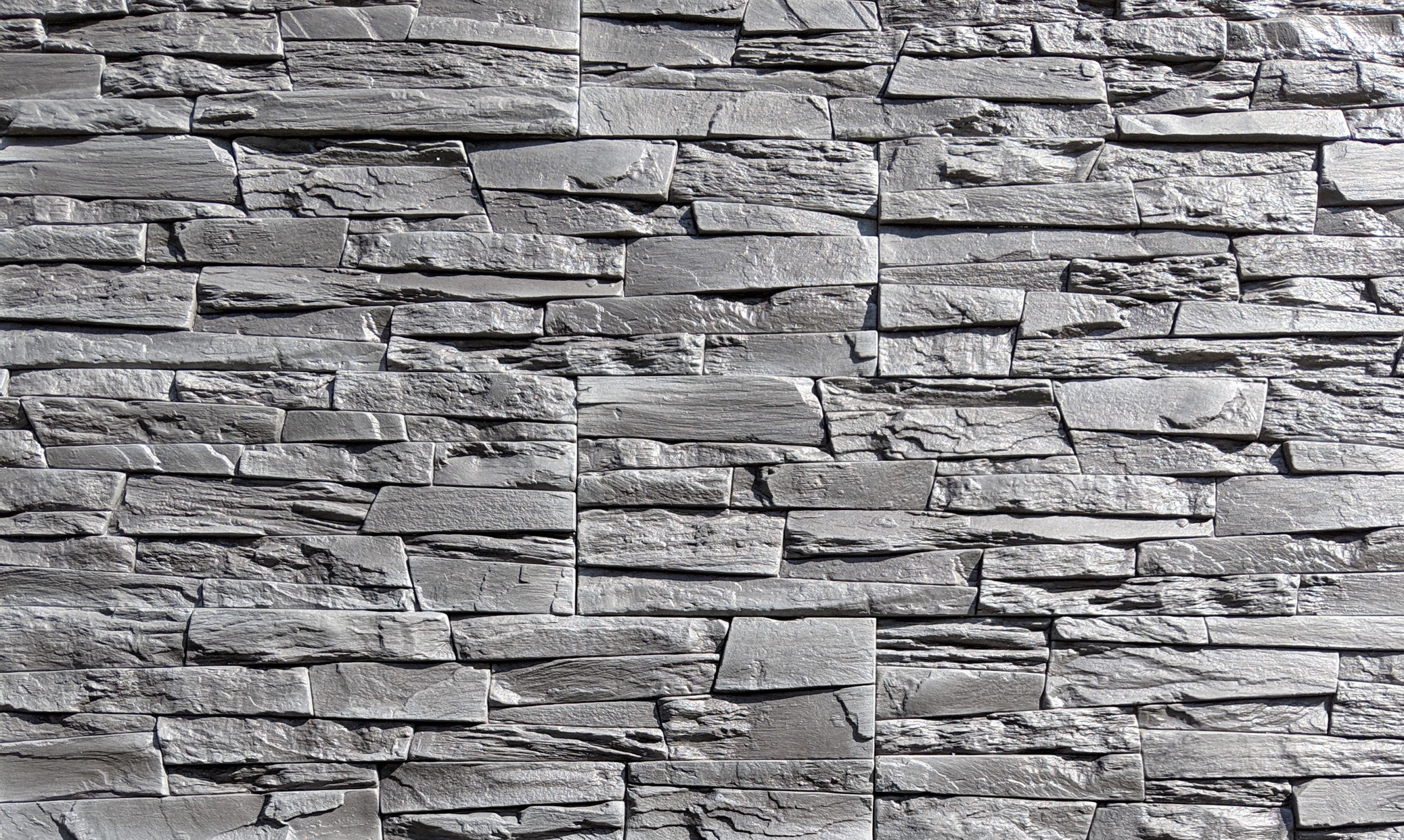 15 minutes countdown
15
14
13
12
11
10
9
8
7
6
5
4
3
2
1
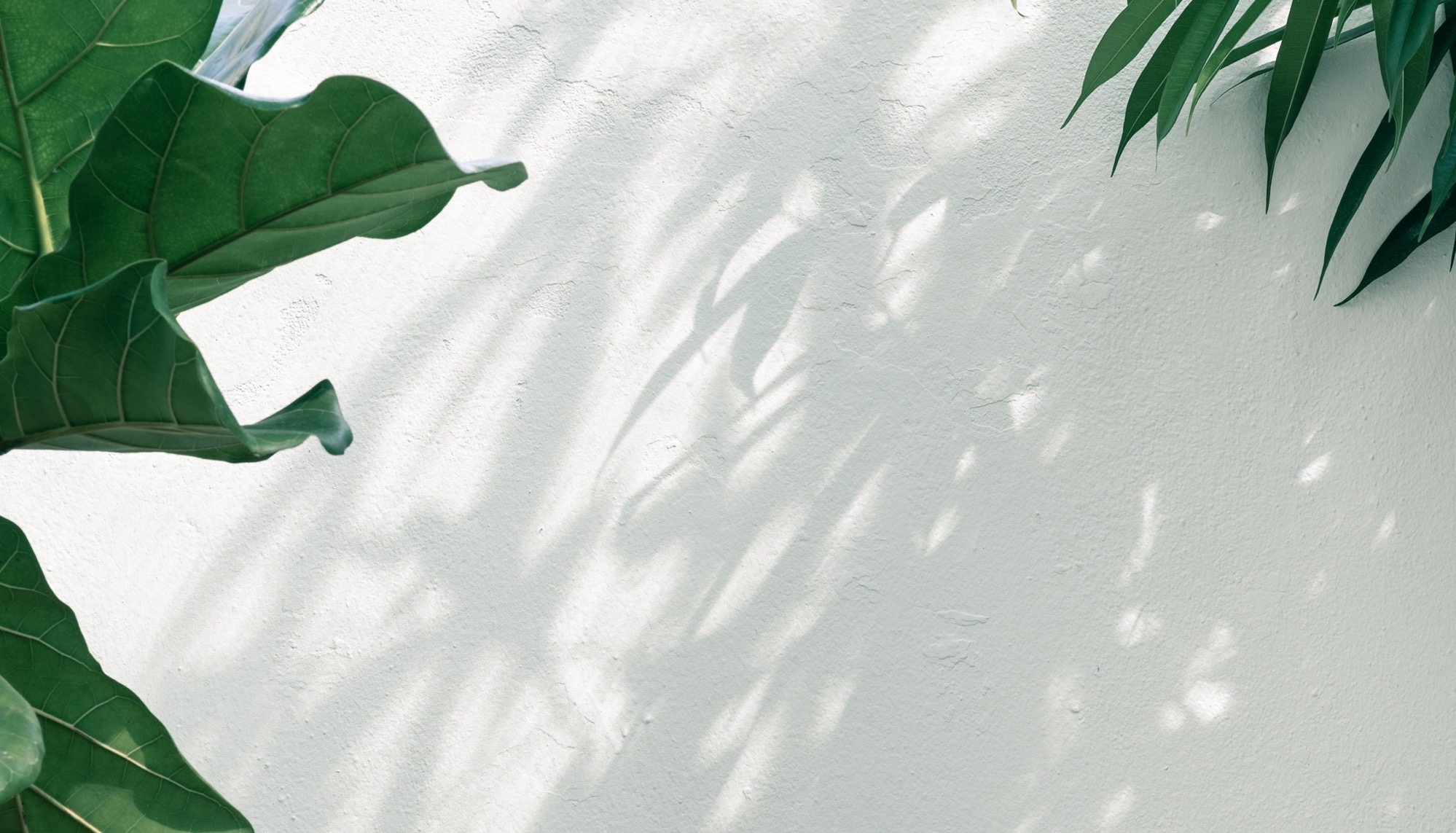 15 minutes countdown
15
14
13
12
11
10
9
8
7
6
5
4
3
2
1
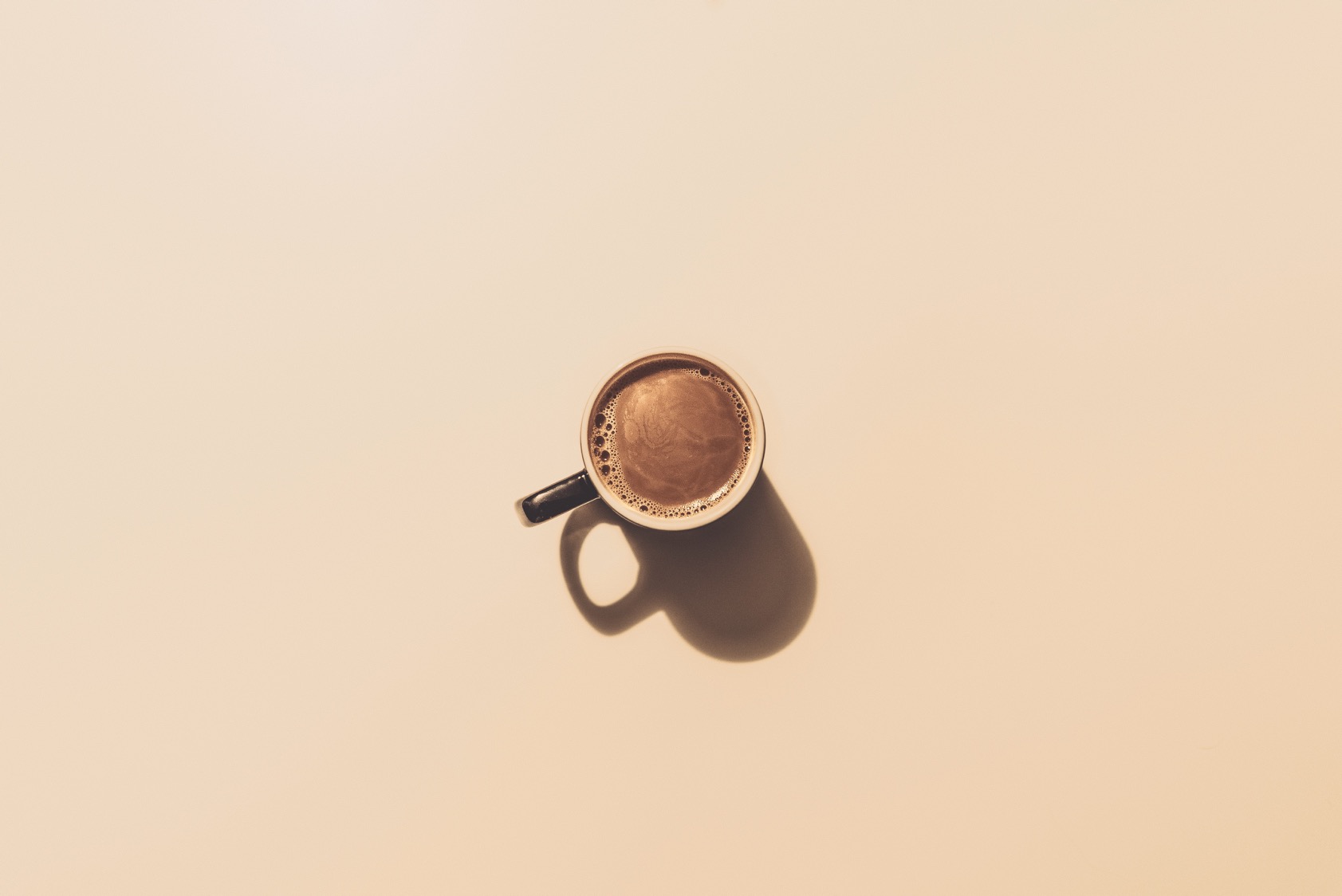 1
MINUTE
BREAK TIME
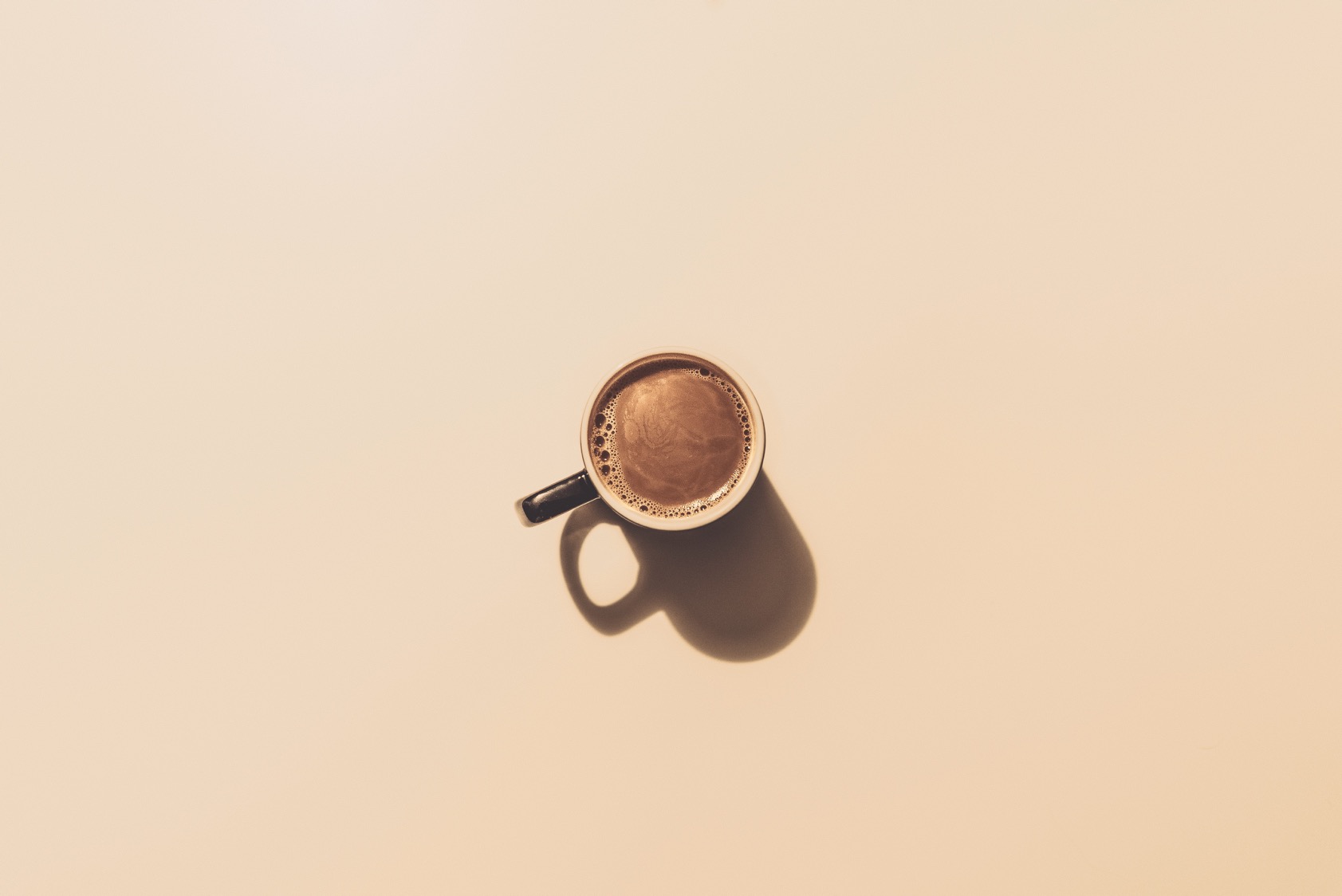 2
MINUTES
BREAK TIME
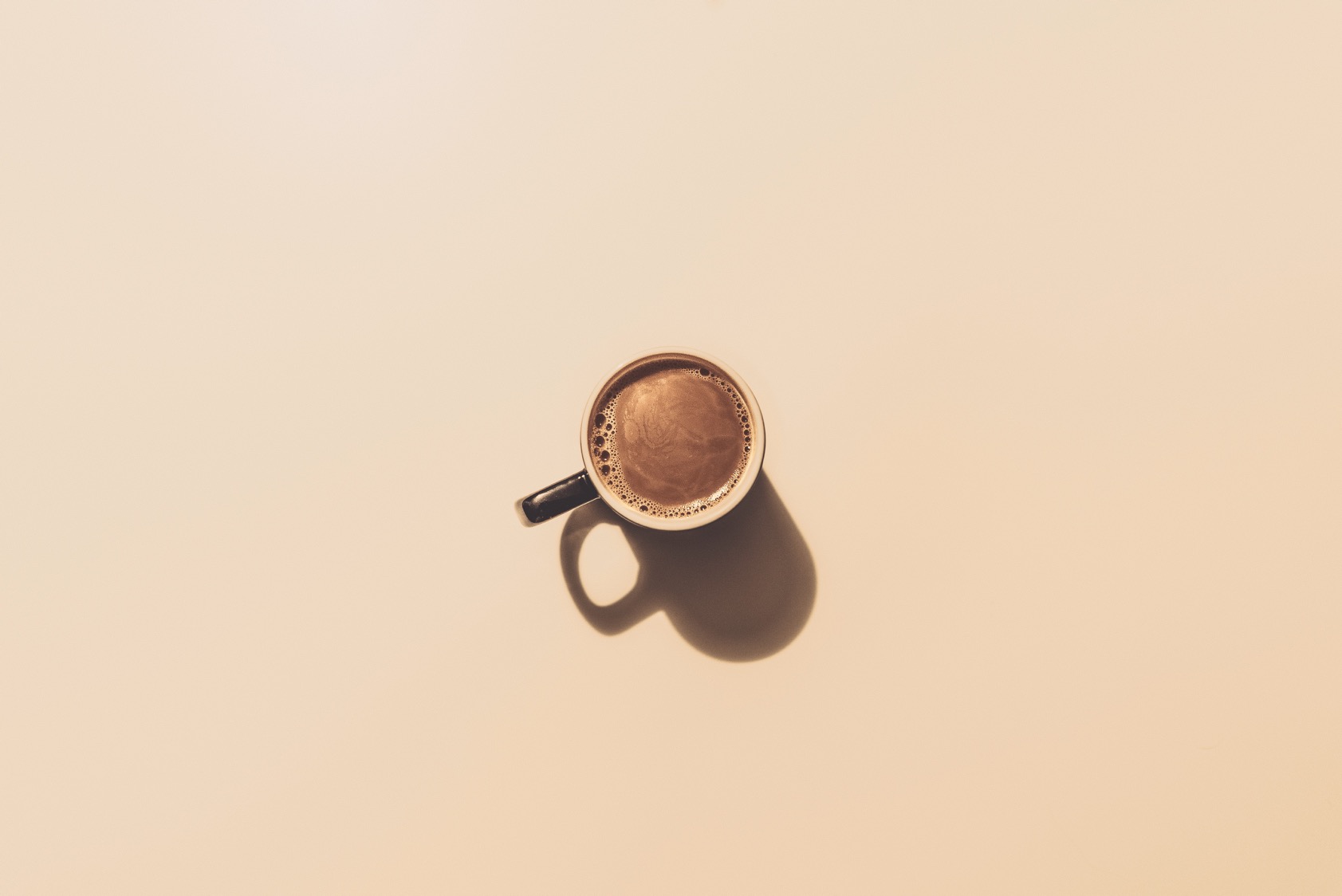 5
MINUTES
BREAK TIME
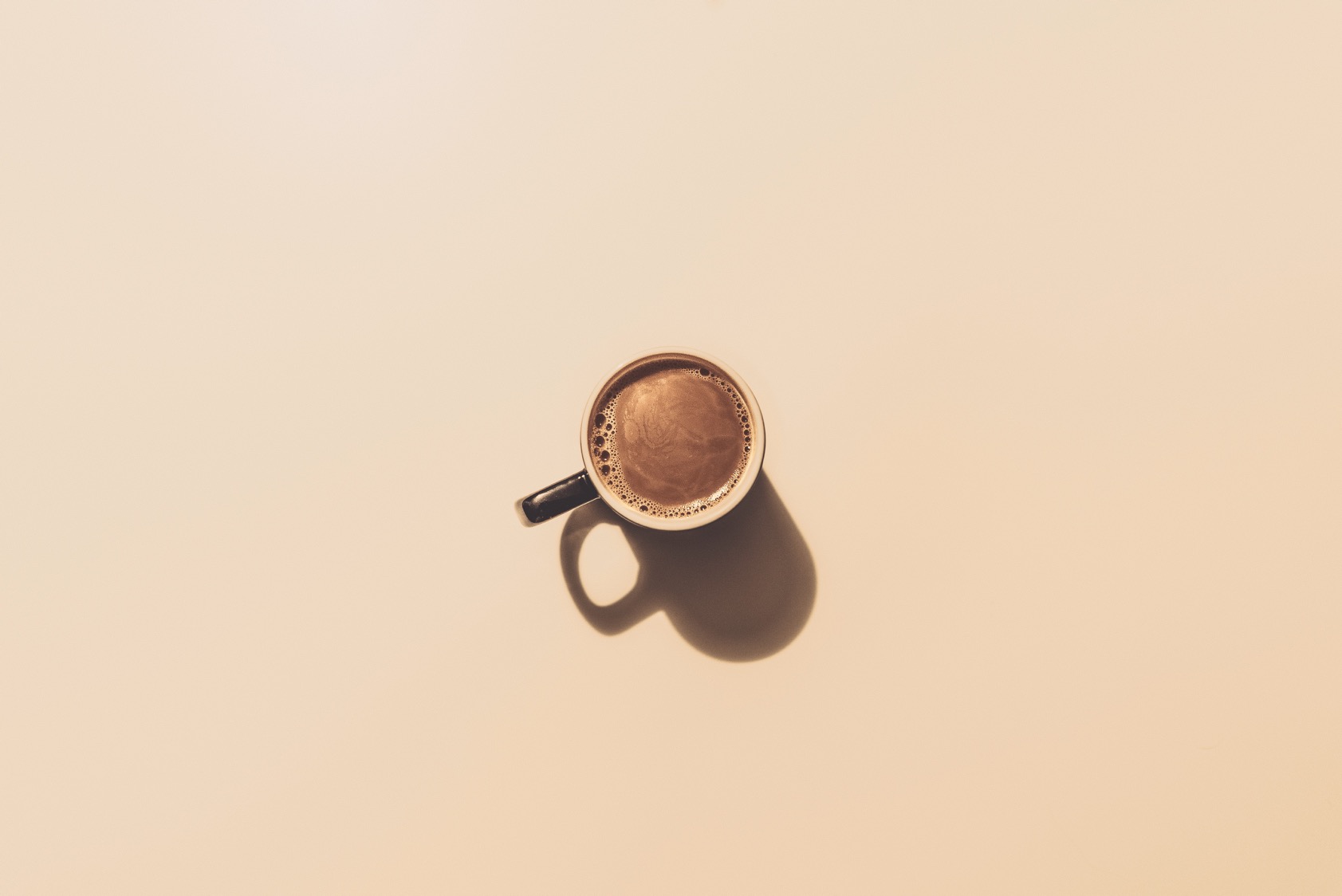 10
MINUTES
BREAK TIME
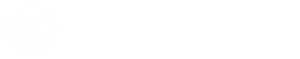 SUCCESS THROUGH PRESENTATIONS
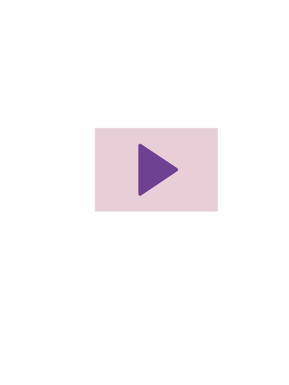 CREATE
Company-wide slide library
slidelizard.com/creator
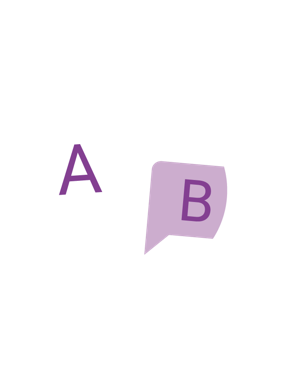 INTERACT
Live interaction with polls and quizzes
slidelizard.com/live
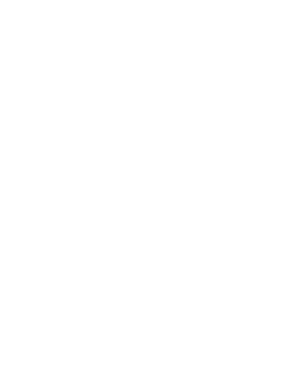 ANALYZE
360° analysis of participants & presentations
slidelizard.com/insights